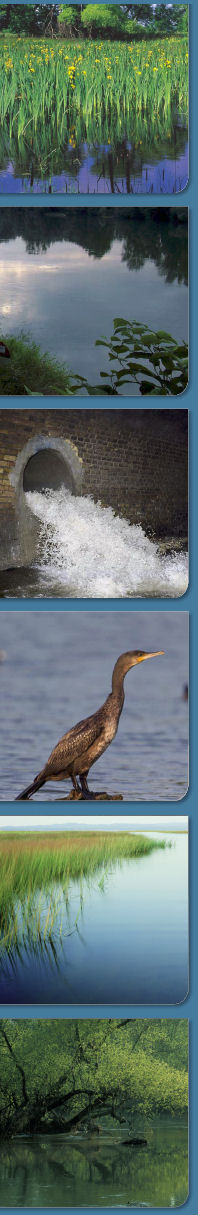 Monitoring feladatok a 2. vízgyűjtő-gazdálkodási tervbenORSZÁGOS FÓRUMLesz-e országunknak az EU Bizottsága által elfogadott monitoringja?
Tóth György IstvánOVF
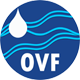 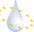 TARTALOM – felszíni vizek
Mennyiségi monitoring 
Minőségi monitoring (fő hangsúly)
Visszatekintés az EU csatlakozás előtti időkre
Definíció, típusai
Az első  és második VGT monitoring-rendszere
A jövőbeli elképzelés
Megvalósítási lehetőségek, források
Mennyiségi monitoring
1886-ban indult
Közmunka és Közlekedésügyi Minisztérium  Vízrajzi Osztálya
A vízminőség fogalma még a láthatáron se volt
Vízügyi tervezéshez alapadatok
Árvízi előrejelzés
Mennyiségi monitoring
Vízrajzi tevékenység
VIZIG-ek vízrajzi osztálya, részlege
Alapvetően vízgazdálkodási cél
De árvízi állomások is
Hidrológiai előjelzés
Vízmérleg
Sajátos problémák, de az
EU nem kifogásolta
Mennyiségi monitoring
350 törzsállomás
1700 üzemi állomás (410 távmérős)
800 egyéb vízállás észlelő állomás (pl. árvízi üzemi állomás)
Vízállás, vízsebesség, vízhozam (350 állomás), vízhőmérséklet, jégviszonyok
Ezen kívül kb. 500 hidrometeorológiai állomás
A vízminőségi monitoring kezdete
1968-ban indult
Tápanyag-komponensek, sótartalom
Öntözési igényeknek történő megfelelés
A kor színvonalának megfelelő eszközök és módszerek
A műszeres analitika fejlődése és annak elérhetősége függvényében szélesedett
A vízminőségi monitoring
A vízminőségi monitoring a felszíni és felszín alatti vizek (víztestek) megtervezett mintavételi-vizsgálati-megfigyelési rendszere, amely alapján keletkező információ segítségével a vizek aktuális állapotát és az állapot változásának irányát, lehetőség szerint a változás sebességét meg lehet állapítani, és támogatást ad a különféle terhelések jellegének, nagyságának és helyének közelítő meghatározásához.
A vízminőségi monitoring
A felszíni vízminőségi monitoring elemei:

Általános kémiai jellemzők (a biológiát támogató elemek: oxigénháztartás, tápanyag-háztartás, sóháztartás, …)
Vízgyűjtő-specifikus szennyezők (As, Cr, Cu, Zn)
Biológiai minőségi elemek
lebegő életmódot folytató algák (fitoplankton),
makroszkópikus vízi lágyszárú növényzet (makrofita),
aljzaton, vagy egyéb szilárd felületen bevonatot képző algák (fitobentosz),
fenéklakó makroszkópikus vízi gerinctelenek (makrogerinctelenek), és
halak
Veszélyes anyagok (33/45 komponens, komponenscsoport, köztük fémek, toxikus elemek, szintetikus és természetes toxikus szerves vegyületek)
Hidromorfológiai jellemzők (a medret érintő beavatkozások és antropogén hatások okozta változások)

Védett területek monitoringja
Fürdőhelyek
Ivóvizek
Természetvédelmi védettség alatt álló területek (NATURA2000, TVT-k, stb)
Halas vizek
A vízminőségi monitoring
Víztestek és változásaik

A monitoring alanya a víztest, 
VGT1: 869+213 víztest (1082)
VGT2: 889+189 víztest (1078)
A változás
82 új állóvíz-víztest lett, 103 régi törölve, 6 db összevonva
8 új folyóvíz-víztest, 12 régi törölve, 121 régi szétvágva, 53+9 összevonva, 670 nem változott
Végeredményben körülbelül 210 új víztest
A vízminőségi monitoring
Monitoring-programok
2 db feltáró program (álló- és folyóvizekre), célja az állapot általános jellemzése, trendek vizsgálata
2+6 db operatív program (álló- és folyóvizekre), célja a kockázatosságnak, intézkedés eredményességének, terhelés hatásának igazolása, vagy cáfolása
Tápanyag és hidromorfológiailag kockázatos tavak két programja,
Veszélyes anyag miatt, tápanyag és szerves anyag miatt kockázatos folyók, továbbá
a hosszanti átjárhatóság akadályozottsága,
duzzasztás, vízkivétel,
keresztszelvény menti elváltozások, és a
kotrás, burkolás hatásai
miatt kockázatos folyóvizek hat programja
A vízminőségi monitoring – számokban (VGT2)
1140 ponton 840 víztesten mérés, 78%
Általános kémia: 709 ponton, 692 víztesten, 64,1%
Vízgyűjtő-specifikus szennyező: 485 ponton, 463 víztesten, 45,7%
Veszélyes anyag: 446 ponton 441 víztesten, 40,9%
Biológiai vizsgálatok (külsős adatokkal bővítve): 1039 ponton 747 víztesten (biológiai minőségi elemenként eltérő számok)

Feltáró pontok változatlanok (144 db), az operatív pontok száma 345-ről 1035-re nőtt a VGT1 óta. 
582 ponton, 484 víztesten általános kémia, 110 ponton, 81 víztesten vízgyűjtő-specifikus szennyezők, 120 ponton 90 víztesten veszélyes anyagok
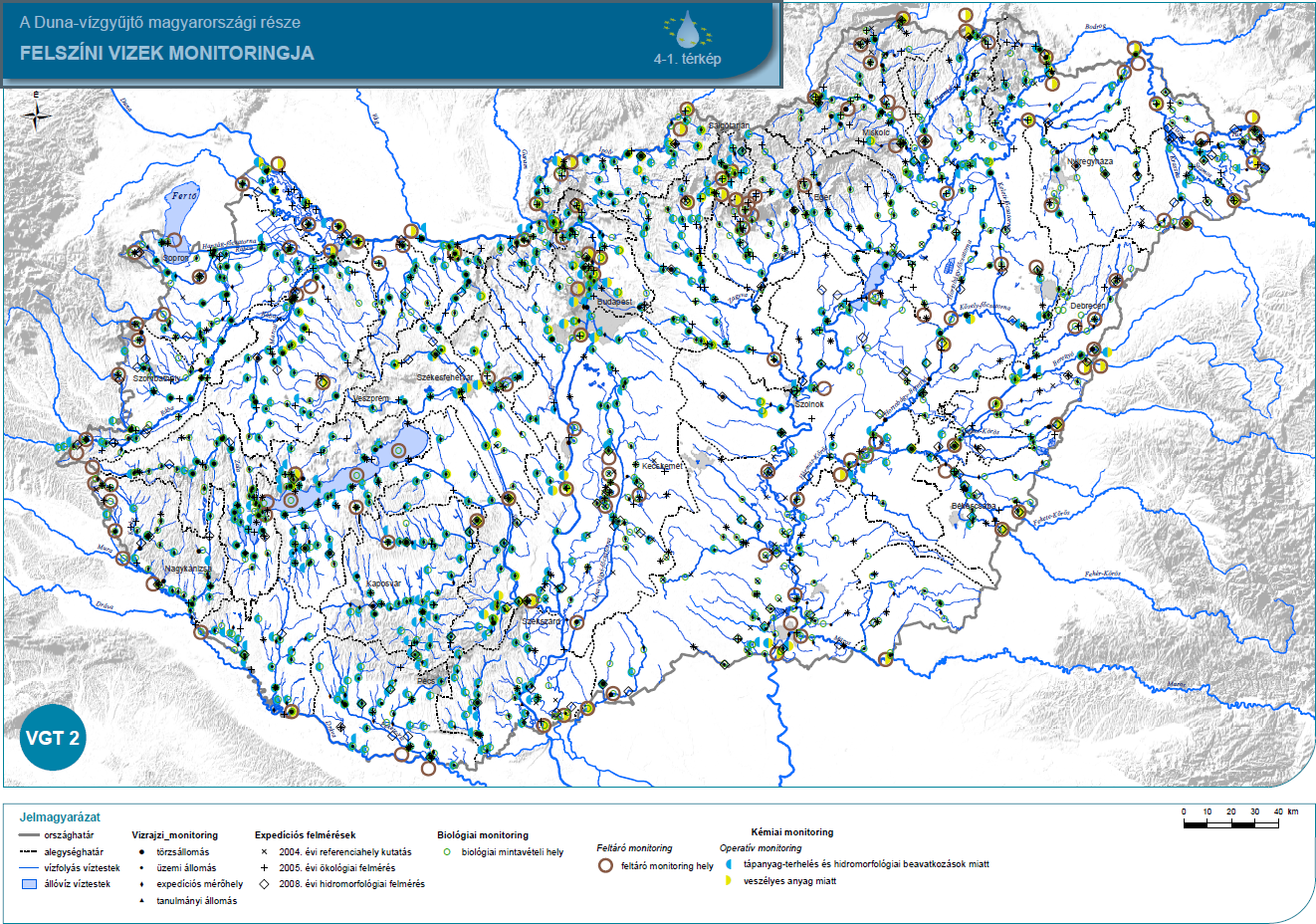 A vízminőségi monitoring
A vízminőségi monitoring, VGT1 és VGT2 összevetése
A vízminőségi monitoring
A monitoring eredményeként készített offline adatbázisban(2008. II. félévtől 2012 év végéig):
Összes mérés 1 113 760 db adat
Maximális mérésszám mintavételi helyenként és komponensenként: 113
Csonka (<10) mérések száma: 161 881 db

Állapotértékeléshez történő felhasználás kritériuma, megbízhatóság
Operatív monitoring kiértékelése – visszacsatolás
Szervezeti felépítés: KTVF (OKTVF)
Kommunikáció az államigazgatáson belül
A vízminőségi monitoring
A vízminőségi monitoring
A monitoring a vizsgálati jellemzők szempontjából is csonka: 
halmonitoring 
bióta vizsgálatok (3 komponens)
PBDE, SCCP, urea peszticidek, stb.

A kémiai monitoring számos vizsgálata nem megfelelő érzékenységű

EU kifogásolás több lépésben, végül ex-ante feltétellé lett

Az elmúlt VGT periódus monitoringköltségei:
A költségek nem a vizsgálatokkal kapcsolatban, hanem a KTF laborok üzemeltetésével kapcsolatban merültek fel.
Becslésünk szerint évente a vízminőségi monitoringra 1,3-1,5 mdFt-ot fordítottak a KTF-ek.
A vízminőségi monitoring
A felsorolt hiányosságok orvoslását, az EU kifogások kezelését, az időközben hatályossá vált és váló direktíváknak történő megfelelést
 
egy új monitoring-koncepcióval
egy kiegészítő monitoring projekttel
és a 2014-20-as EU-s fejlesztési források (KEHOP 1.1.0) megfelelő módon történő felhasználásával, továbbá
a szervezeti együttműködés javításával (kialakításával?) és szükség esetén külső kiegészítő mérési kapacitás igénybevételével

látjuk lehetségesnek és javasoljuk elérni.
A vízminőségi monitoring
A kiegészítő monitoring projekt elemei:

bióta monitoring elvégzése (halmonitoringgal közös mintavétellel, a 2013/39/EU direktívában megadott 10 komponensre),
kiegészítő kémiai monitoring elvégzése (53 mintavételi hely, 12 minta/hely),
kiegészítő halmonitoring vizsgálatok elvégzése (teljes halmonitoring, feltáró és releváns operatív pontok, 420 pont),
felszín alatti vizek kiegészítő kémiai monitoringja elvégzése (319 pont),
emisszióprofil meghatározása az EU által megadott veszélyes anyagokra (9+2 hely, 3 alkalom)
A vízminőségi monitoring
Az új monitoring koncepciója
alapmonitoring – évente folyamatos vizsgálatok, egyesíti a különféle speciális feladatokat, kb. 150 mintavételi pont, célorientált vizsgálati spektrum
határvizi megállapodások, ICPDR TNMN
nitrát-monitoring
védett területek monitoringja (ivóvíz, halas víz…)
természetvédelmi területek monitoringja (NATURA2000, TVT..) 
feltáró monitoring – hat éves ciklus, visszatérő, évi kb. 150 mintavételi pont, teljes vizsgálati spektrum
operatív monitoring – jelentősen visszaszorul, a költségek áthárítása a környezethasználókra (PPP), vizsgálati irányok csökkentése (pl. hal)
Vízfázis és bióta vizsgálata, optimalizálva pénzügyi vagy szakmai szempontok szerint. Később üledékvizsgálatok bevezetése.
A vízminőségi monitoring
Az új felszíni vízminőségi monitoring költségbecslése piaci árakkal
alapmonitoring: 300 mFt/év
feltáró monitoring: 1220 mFt/év
operatív monitoring: 80 mFt/év

Összesen 1,6 mdFt/év

A kalkulált árak a hidromorfológiai monitoring árát nem tartalmazzák, csak a kémiai és biológiai jellegű mintázást és elemzést.

A költségeknél hat mérési év/VGT ciklussal számoltunk, emellett egyenletes időbeli mintaeloszlással.
A vízminőségi monitoring
Az új monitoring is átmeneti jellegű, rengeteg pótlást tartalmaz, egyes elemek (pl. üledék) a jövőbeli fejlesztések eredménye, a VGT3-ig tartana. A vízállapotok és a terhelések megismerését követően „áramvonalasítani” lehet és kell az új monitoringot.

A VGT és a monitoring ciklusokat el kell tolni egymáshoz képest. Most a 2008 második félévtől 2012 év végéig terjedő adatsorok alapján történt az állapotértékelés.

A VGT3-ig az új monitoring 2016-17-18-19-ben, azaz csak négy évig üzemel. A 2019 kérdéses.
A vízminőségi monitoring
A 2014-20-as KEHOP monitoring forrás (4,8 mdFt) terhére ellátandó feladatok:
Országos felszíni és felszín alatti mennyiségi monitoring állomás- és mérőpont hálózat felülvizsgálata és összehangolása
A VKI-t kiszolgáló vízrajzi ágazati szoftver-elemek és a területi szakági részrendszerek fejlesztése
Vízrajzi monitoring állomások felújítása és korszerűsítése 
Mobil mérőeszközök korszerűsítése, cseréje (vízrajzi és vízminőségi)
Megfelelő mérőhajók kifejlesztése, beszerzése vízről történő mérésekhez 
Monitoring mérőautók korszerűsítése, cseréje
Monitoring állomások magassági helyzetének nagy pontosságú bemérése
A vízminőségi monitoring
A 2014-20-as KEHOP monitoring forrás terhére ellátandó feladatok (folytatás):
Igazgatósági, VKI  vízminőségi mintavételi csoportok akkreditációjának kiterjesztése a  távlati ivóvízbázisok monitoring vizsgálatára
Felszín alatti vizek kémiai monitoringhálózatának fejlesztése: kutak felújítása, új kutak fúrása
Kutatási – módszerfejlesztő - adatgyűjtő program a VKI biológiai minőségi elemei adat- és étékelési rendszerének fejlesztésére, az interkalibrációs eljárás feladatainak elvégzésére (ex-ante feltételek!)
Kémiai kutatási – módszerfejlesztő - adatgyűjtő program
Hidromorfológia monitoring fejlesztése
A vízminőségi monitoring
A szervezeti együttműködés javítása:
mára a hatósági funkció kivételével az OVF-ben/BM két főosztályában összpontosul valamennyi feladat és felelősség
a vizsgálólaborok (megyei és fővárosi kormányhivatalok) távol vannak a szervezettől
együttműködés keresése
feladatellátás képessége
feladatellátás ára
finanszírozási mód (szűk 4 mdFt/év átcsoportosítás, )
együttműködési megállapodás
egyértelmű irányítás (BM?, OVF?, BM+OVF?)
A vízminőségi monitoring
Egyéb monitoringfejelsztési elemek

Vízfázis – bióta – üledék szakmai-logikai-pénzügyi rendszer összeállítása (KEHOP keretében, az üledékmonitioring előkészítése után, de a mostani ciklusban)
Passzív mintavevők helyzetértékelése, lehetőség esetén integrálása a rendszerbe
Effect Based Monitoring (kutatást igényel, EUSDR?)
Korai riasztó/figyelmeztető rendszer (EW, EUSDR)
Adatbázisok (OKIR, VIZIR - Víz-GEO) összehangolása, külső adatok fogadása (piaci laborok, projektek, nem állami operatív monitoring, …)
A vízminőségi monitoring
Lesz-e országunknak az EU Bizottsága által elfogadott monitoringja?
A tudás, az elhivatottság, a szándék akarat és kitartás megvan bennünk. Rajtunk nem múlik!
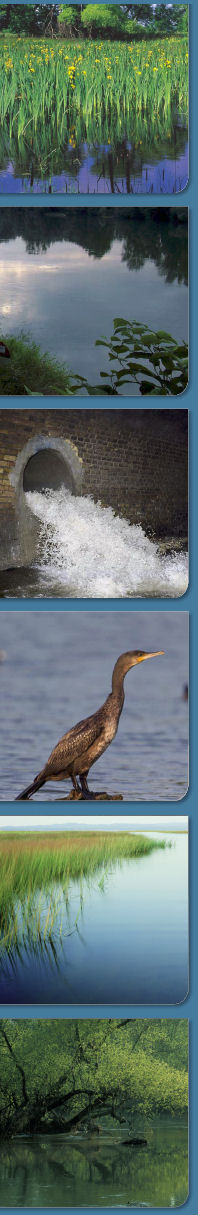 KÖSZÖNÖM A FIGYELMET!
Tóth György István, OVF
toth.gyorgy.istvan@ovf.hu
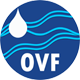 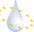